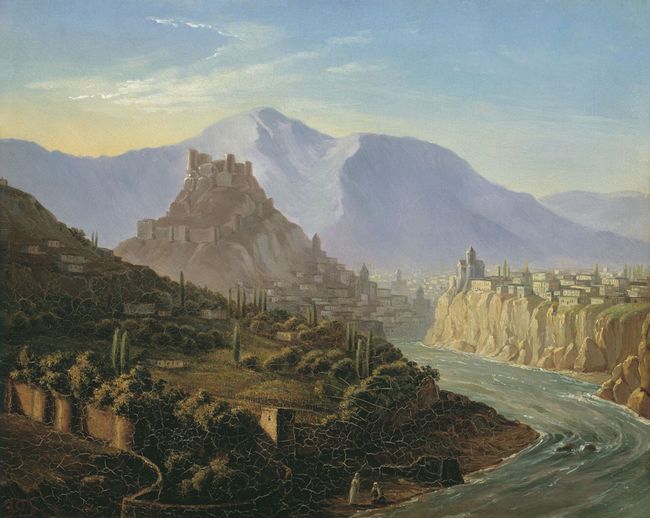 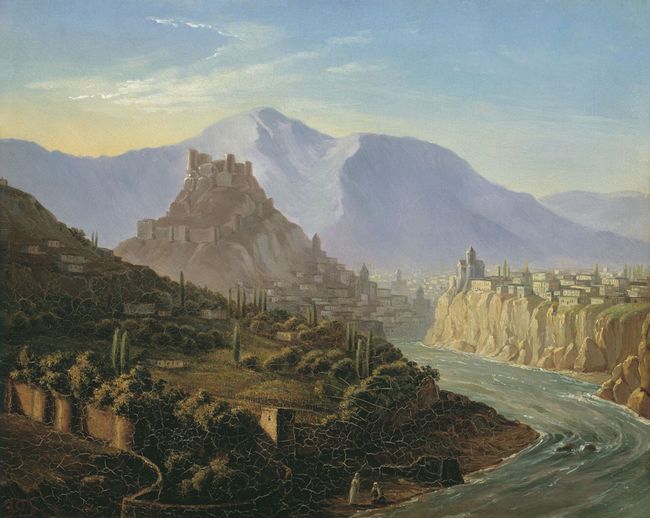 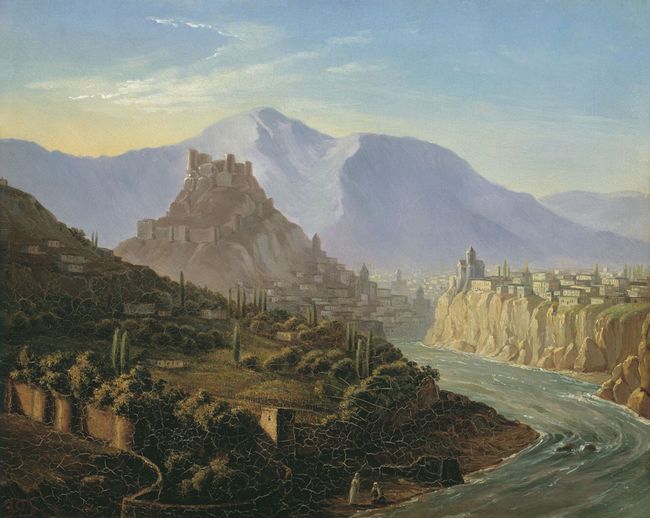 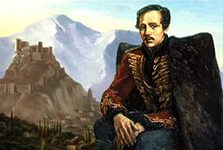 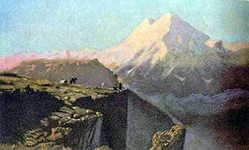 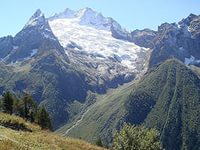 Лермонтов и Кавказ
Синие горы Кавказа, приветствую вас!вы взлелеяли детство мое;
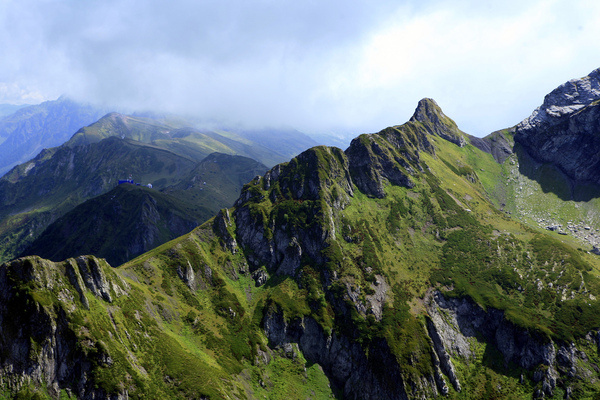 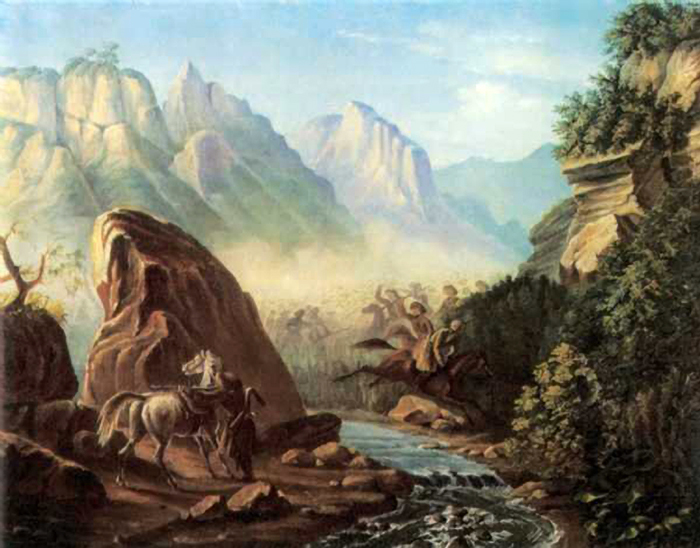 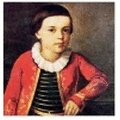 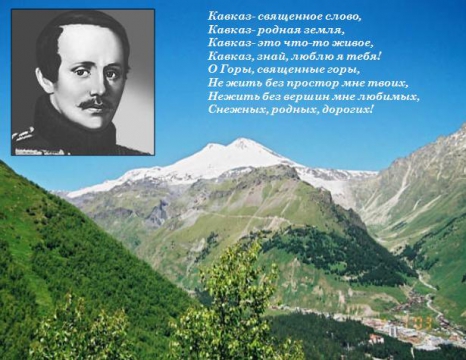 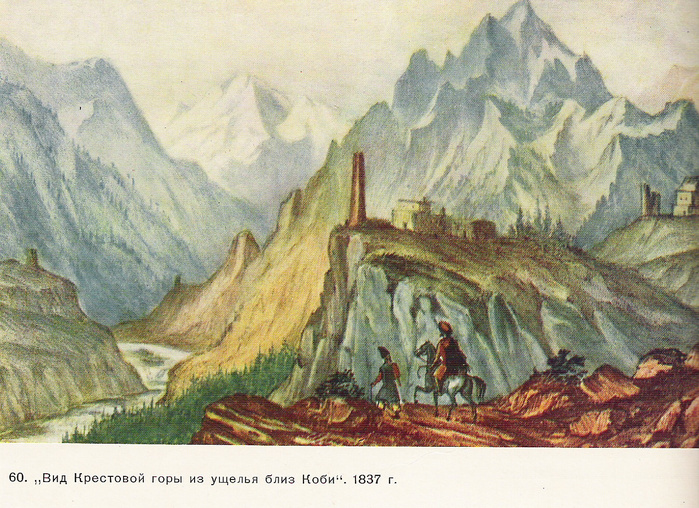 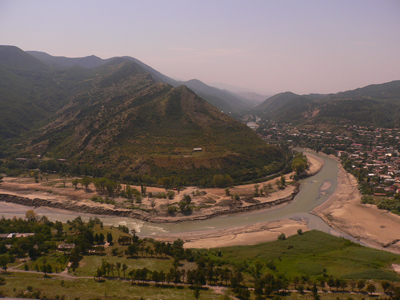 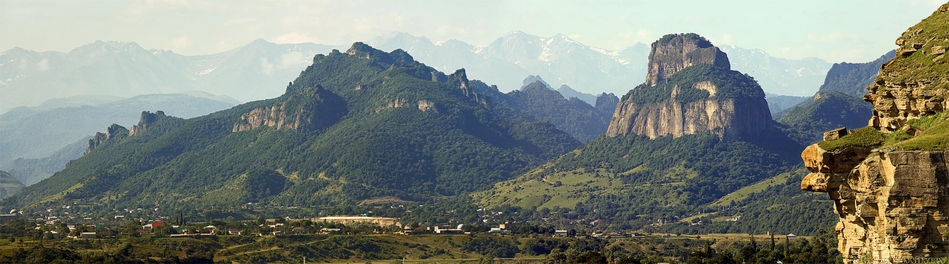 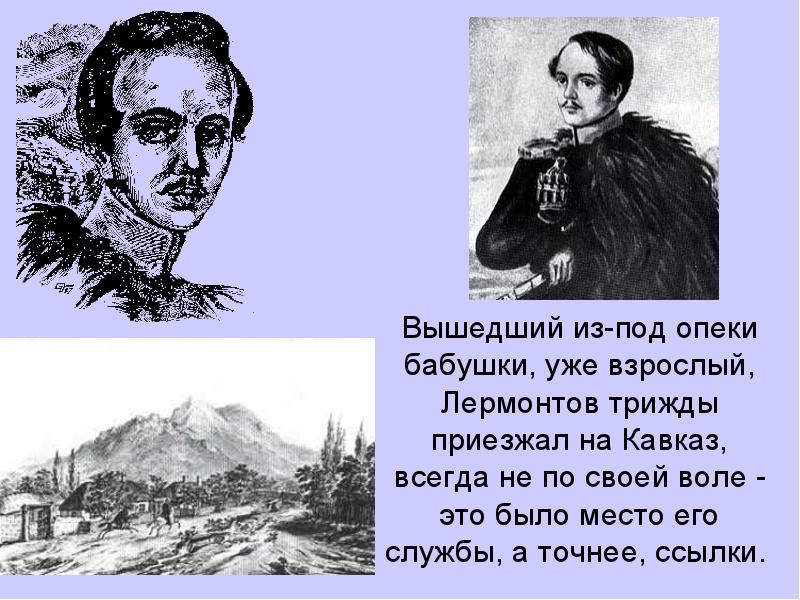 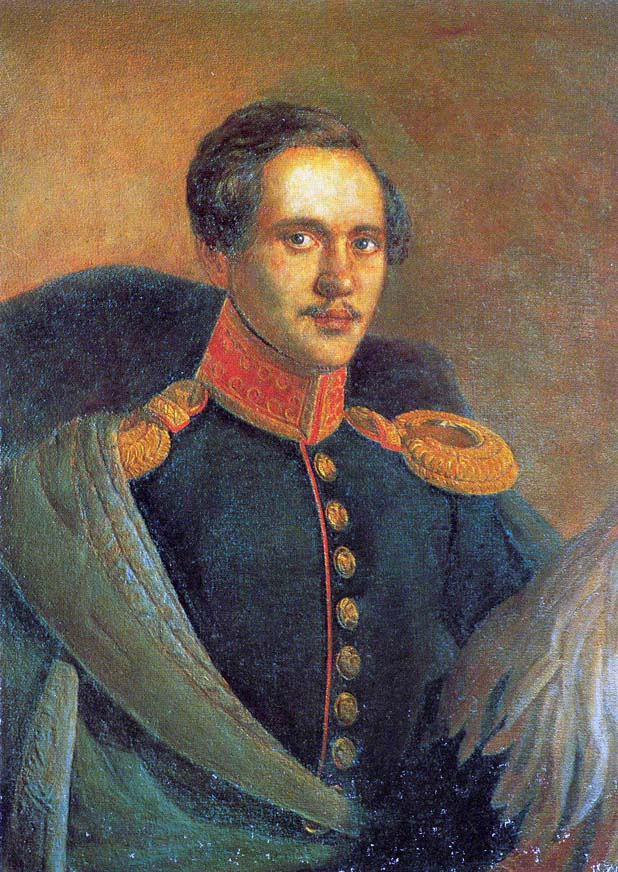